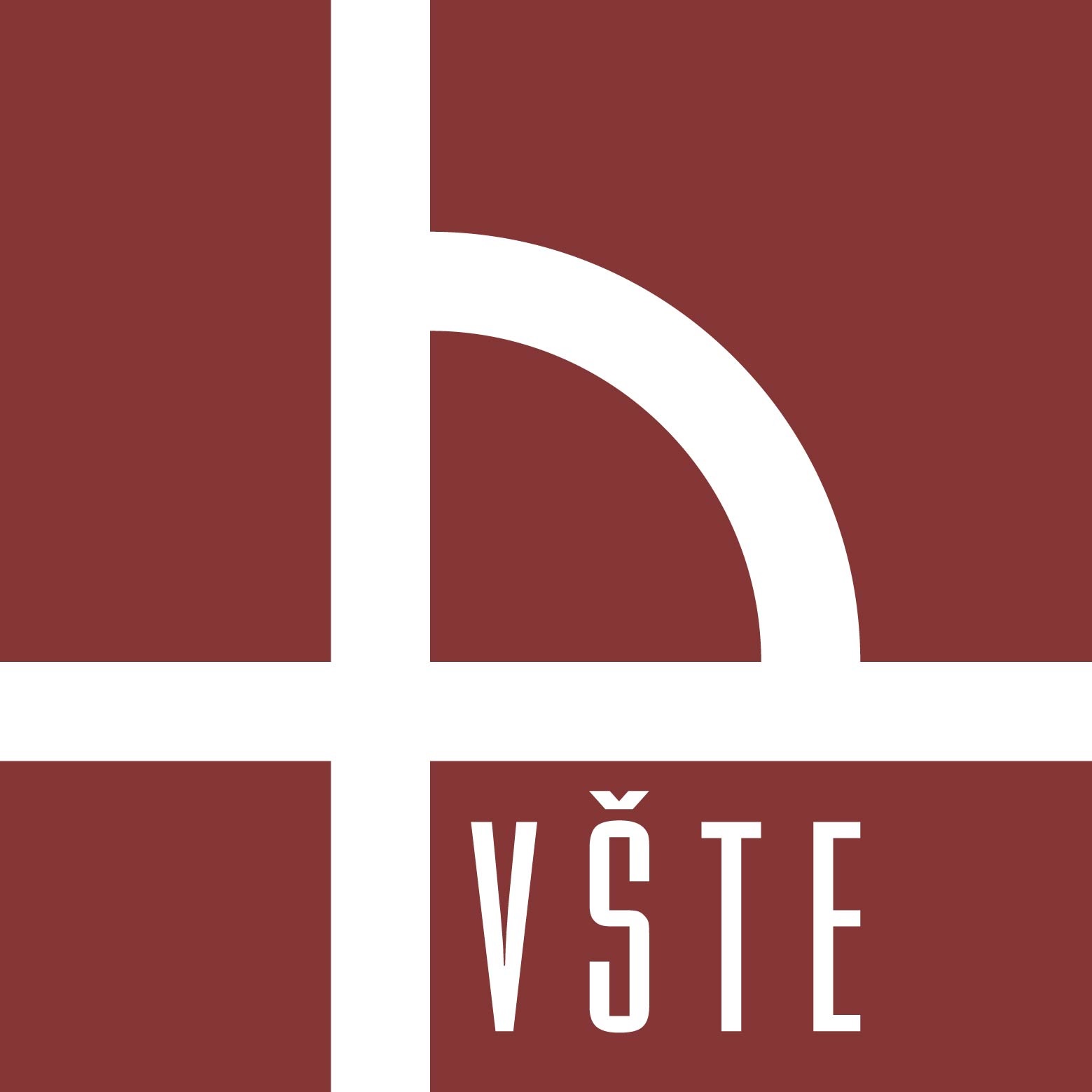 Vysoká škola technická a ekonomická v Českých Budějovicích
Ústav technicko-technologický
Vstupní a výstupní kontrola finálních spínačů ve firmě BCS AUTOMOTIVE INTERFACE SOLUTIONS, včetně výkresové dokumentace
Autor bakalářské práce: Matěj SochůrekVedoucí bakalářské práce: Ing. Jan Kolínský, Ph.D.Oponent bakalářské práce: Ing. Tereza Širhalová
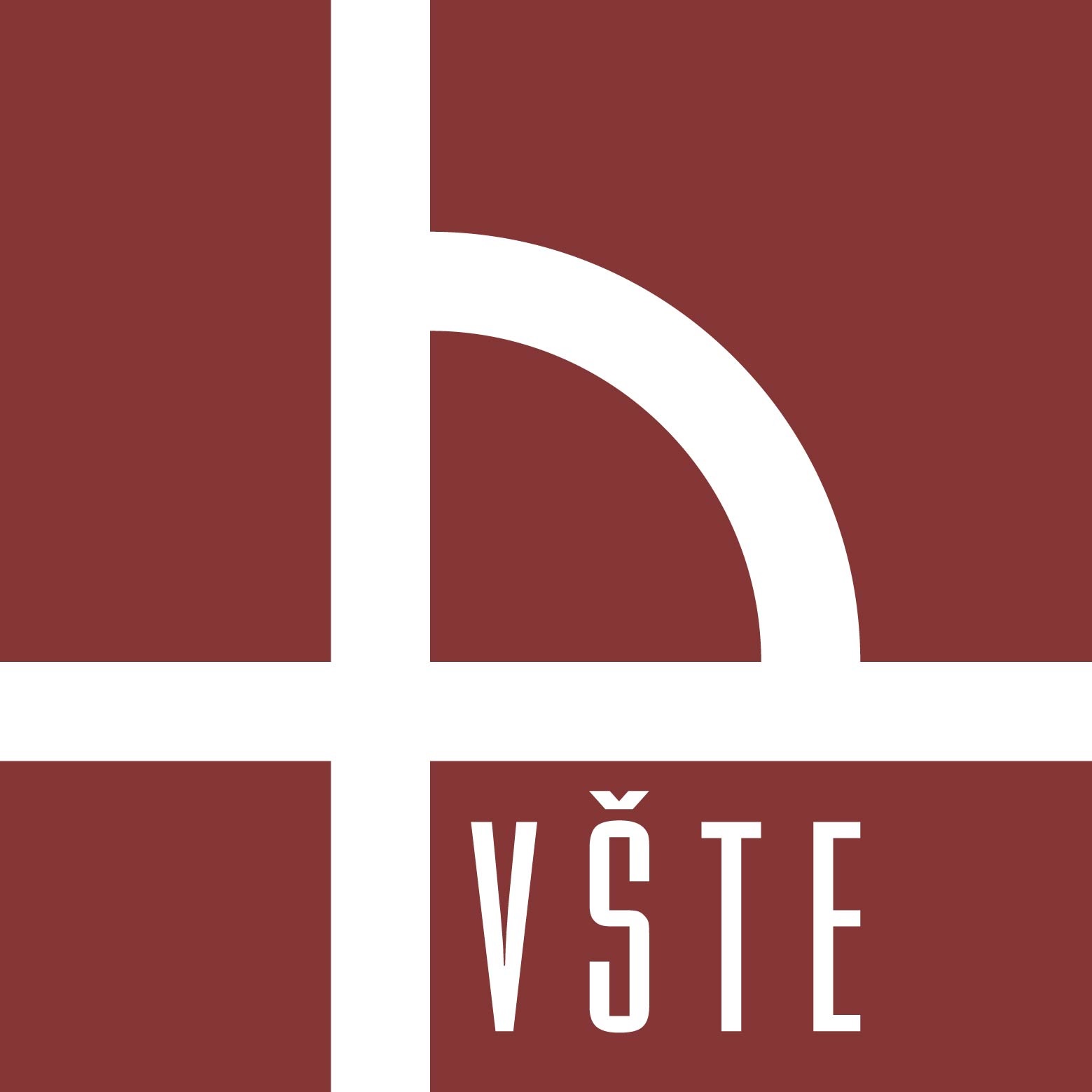 Motivace a důvody řešení daného problému_________________________________________
Pracovní náplň a způsob řízení kvality ve firmě BCS AIS
Zlepšení kvality a procesu přijímaných dílů
Zefektivnění vstupní kontroly
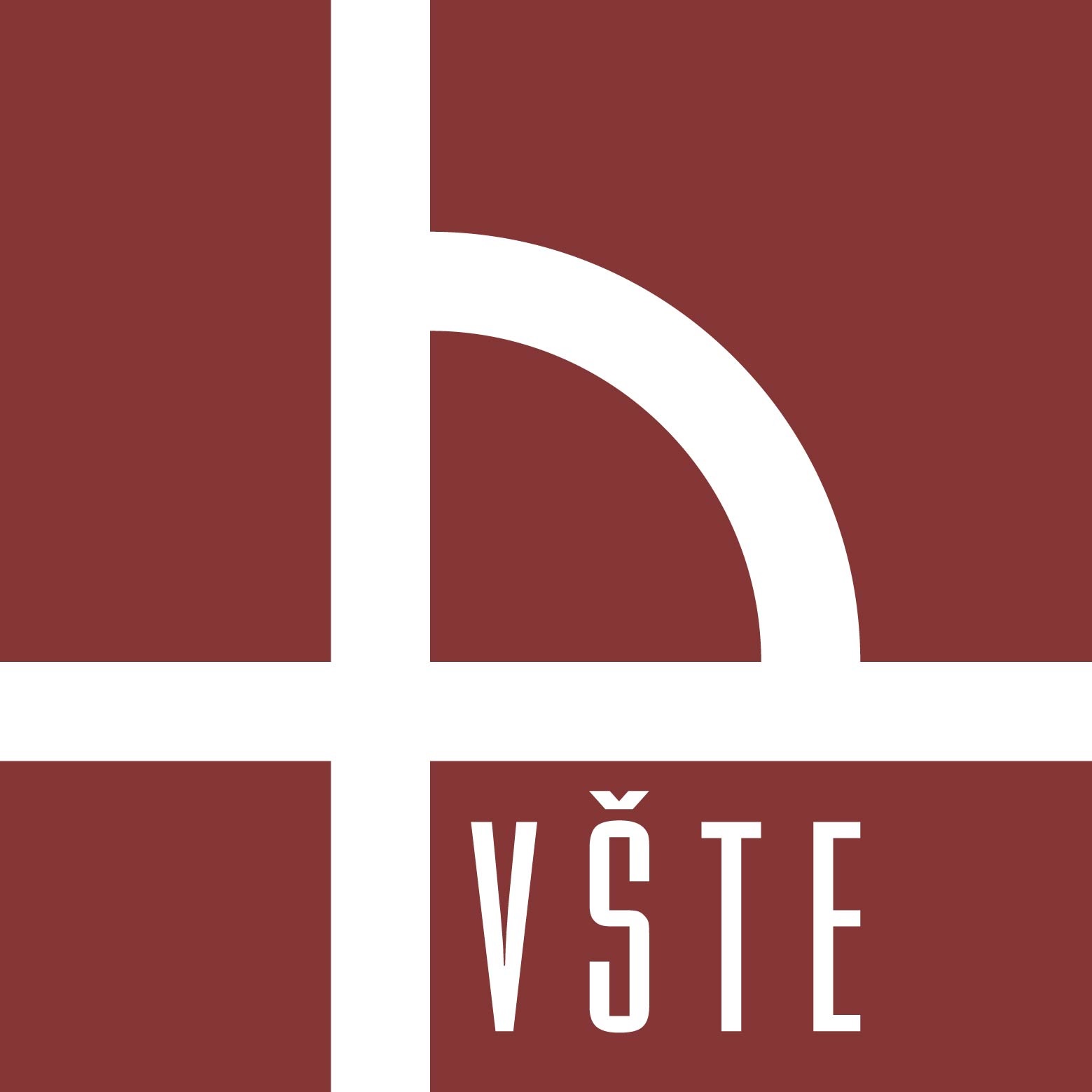 Cíl práce_____________________________________
Popsat a seznámit s problematikou přijímání vstupních komponentů a výstupní kontrolou finálních spínačů ve firmě BCS Automotive Interface Solutions
Zaměření se na provedení vstupní kontroly komponentů a výstupní kontroly vyrohbených spínačů
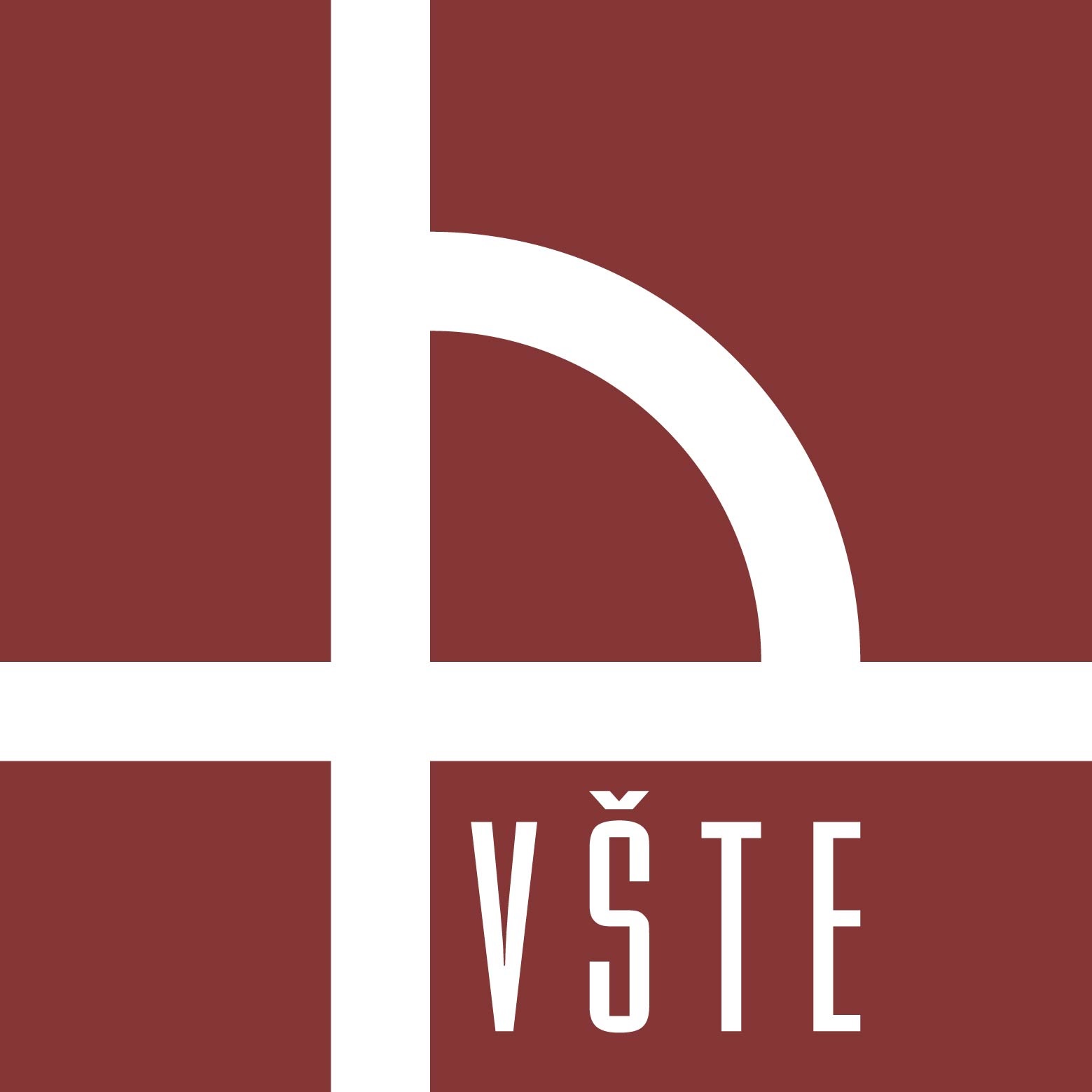 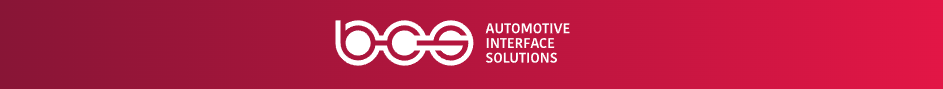 Mezinárodní producent v oblasti výroby plastových a kovových spínačů
Výrobní závody po celém světě – Evropa, Asie, Amerika (cca 3600 zaměstnanců)
Dodavatel pro přední světové značky v oblasti automotive
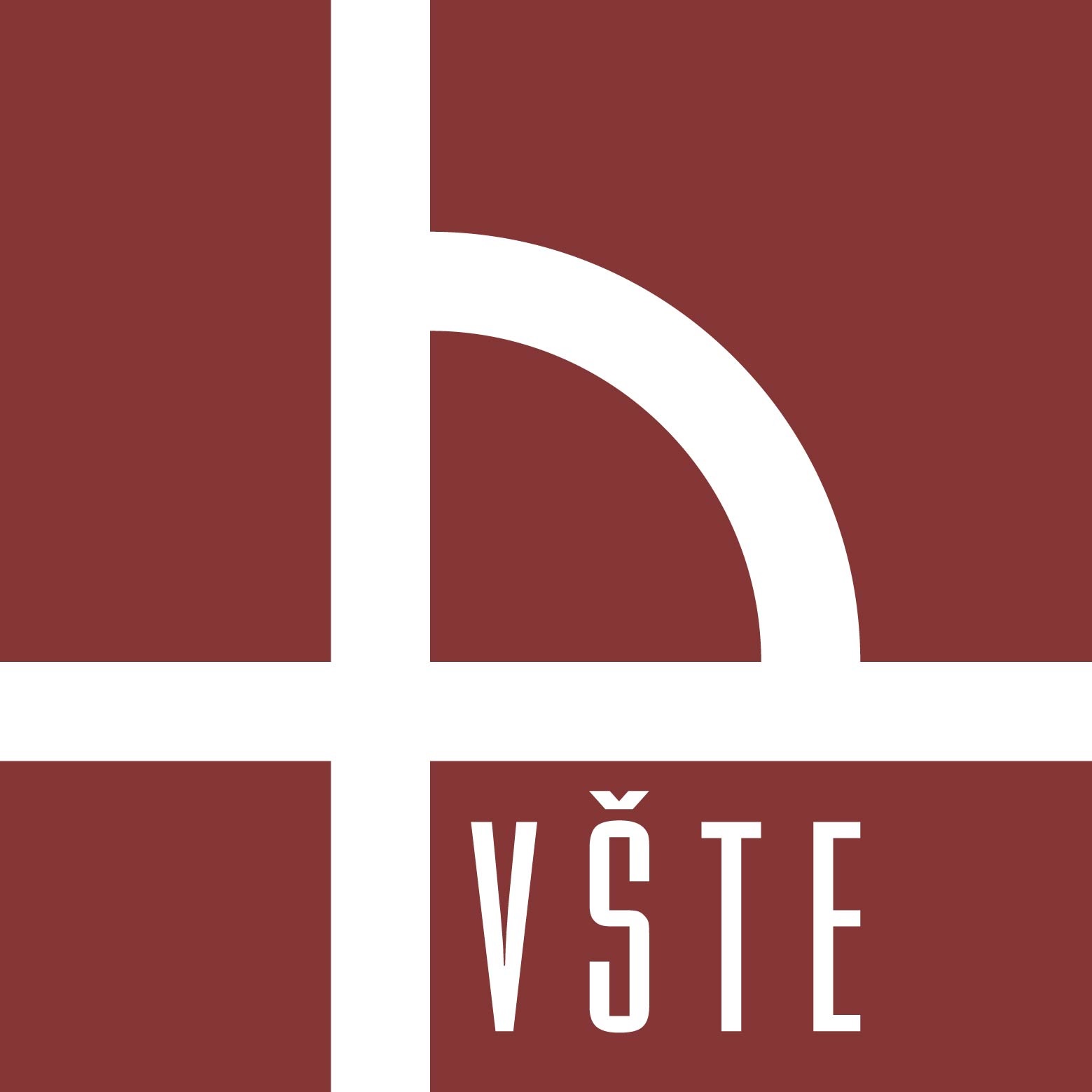 Důvod vstupní kontroly_____________________________________
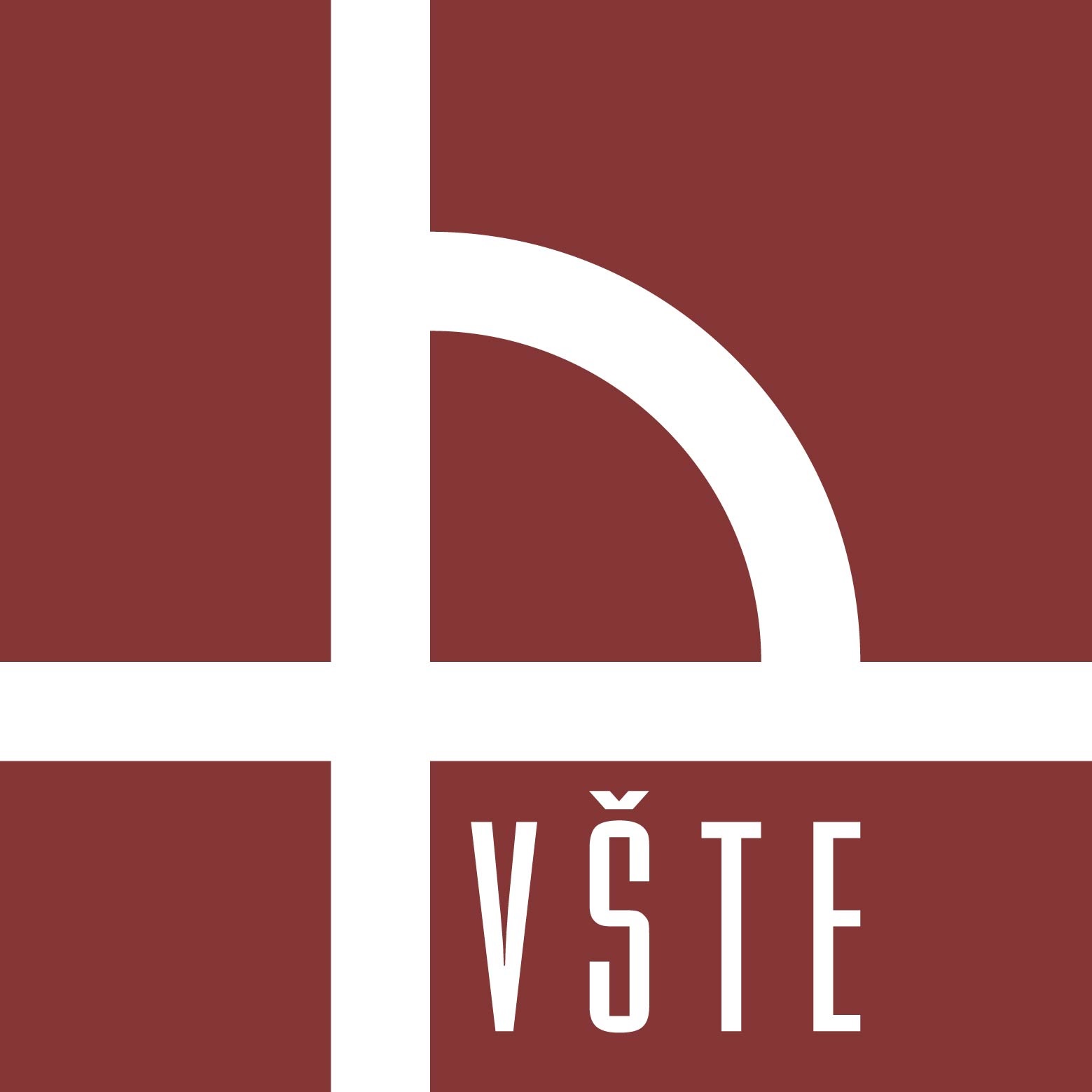 Provedení vstupní kontroly na vybraném komponentu_______________________________________
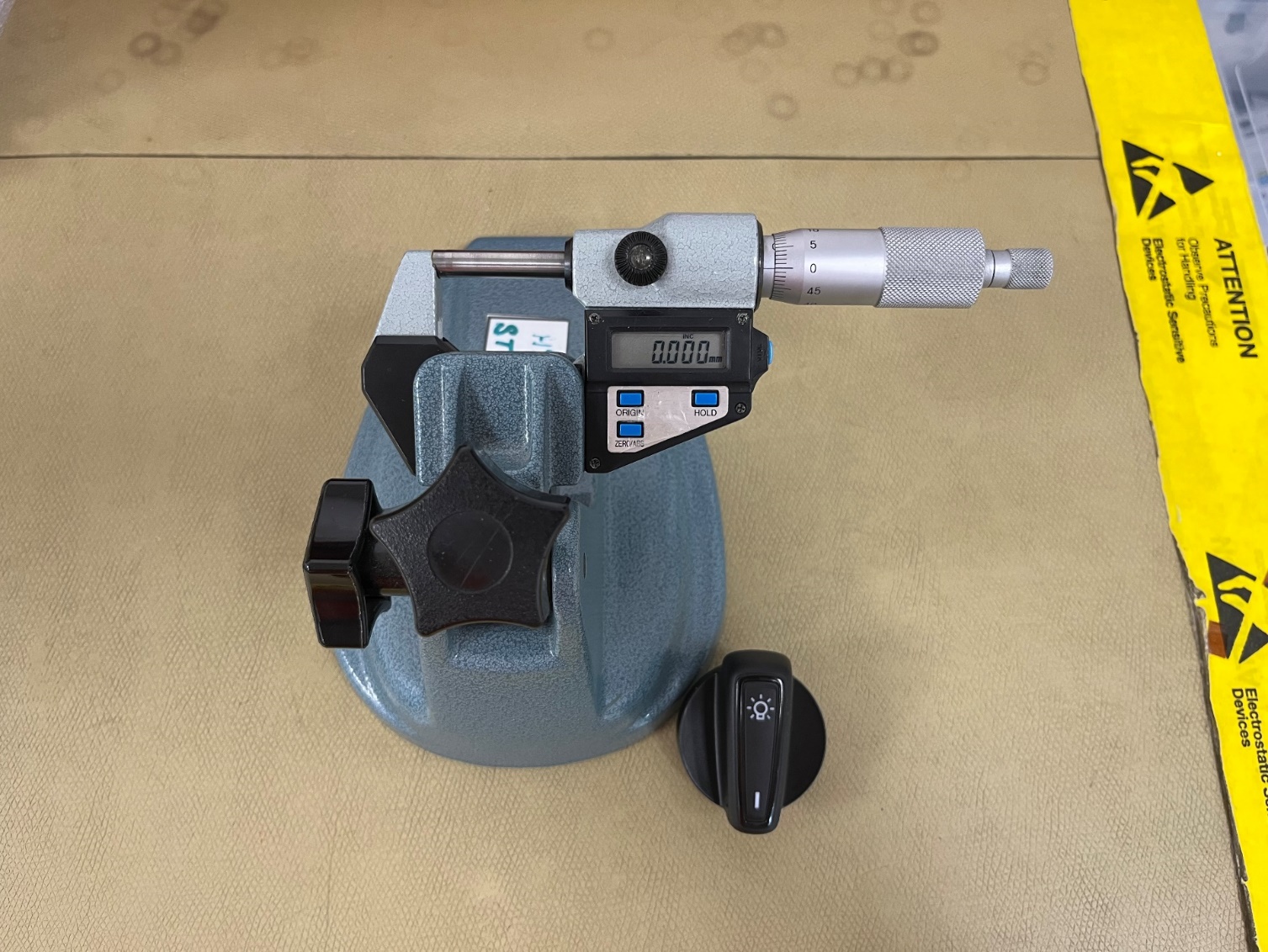 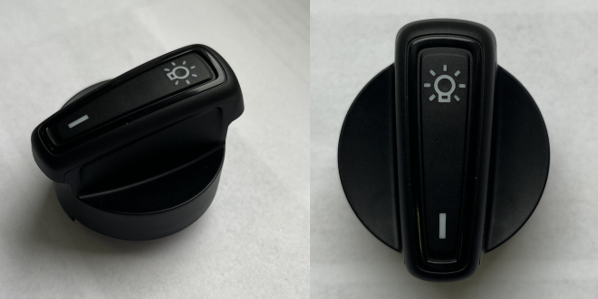 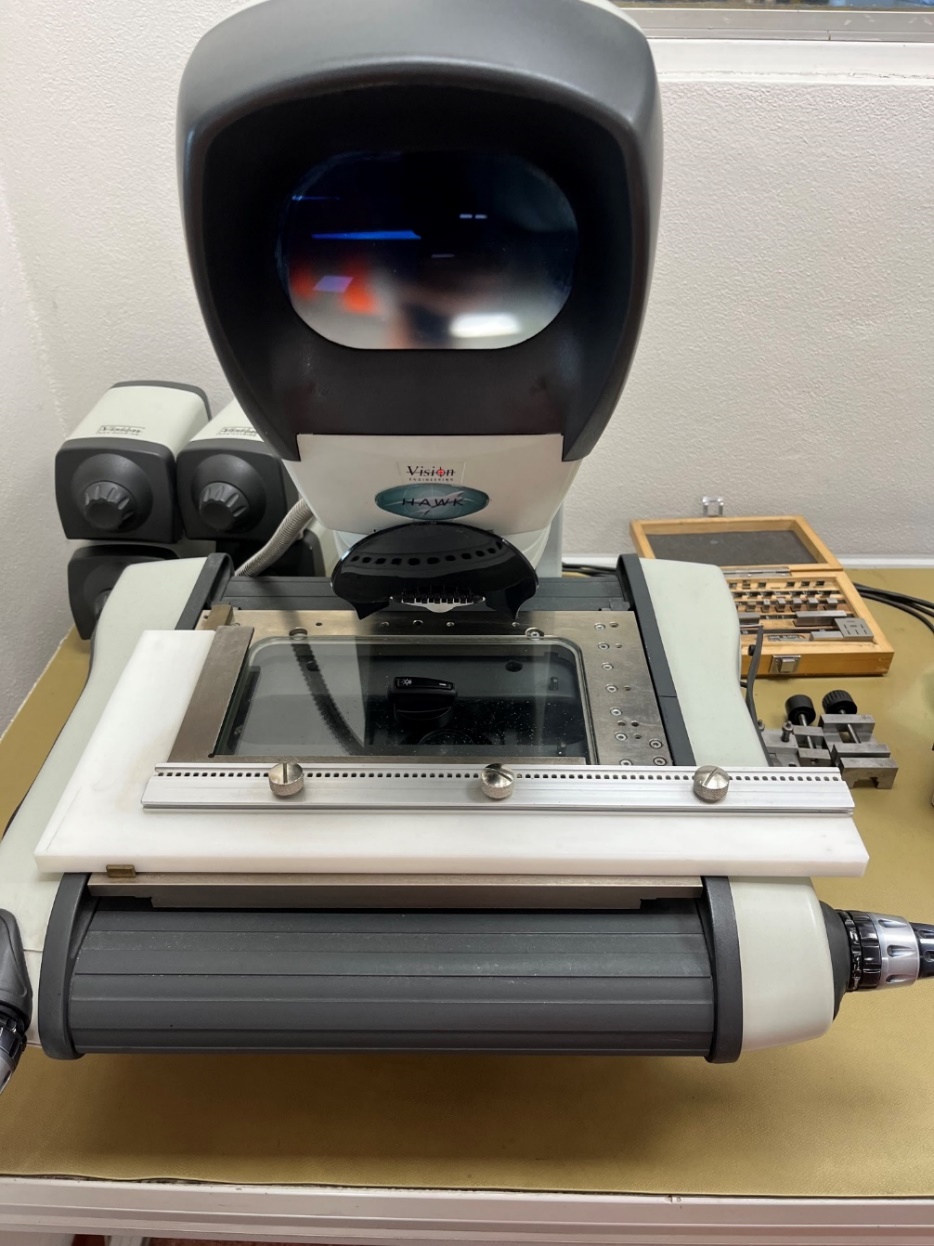 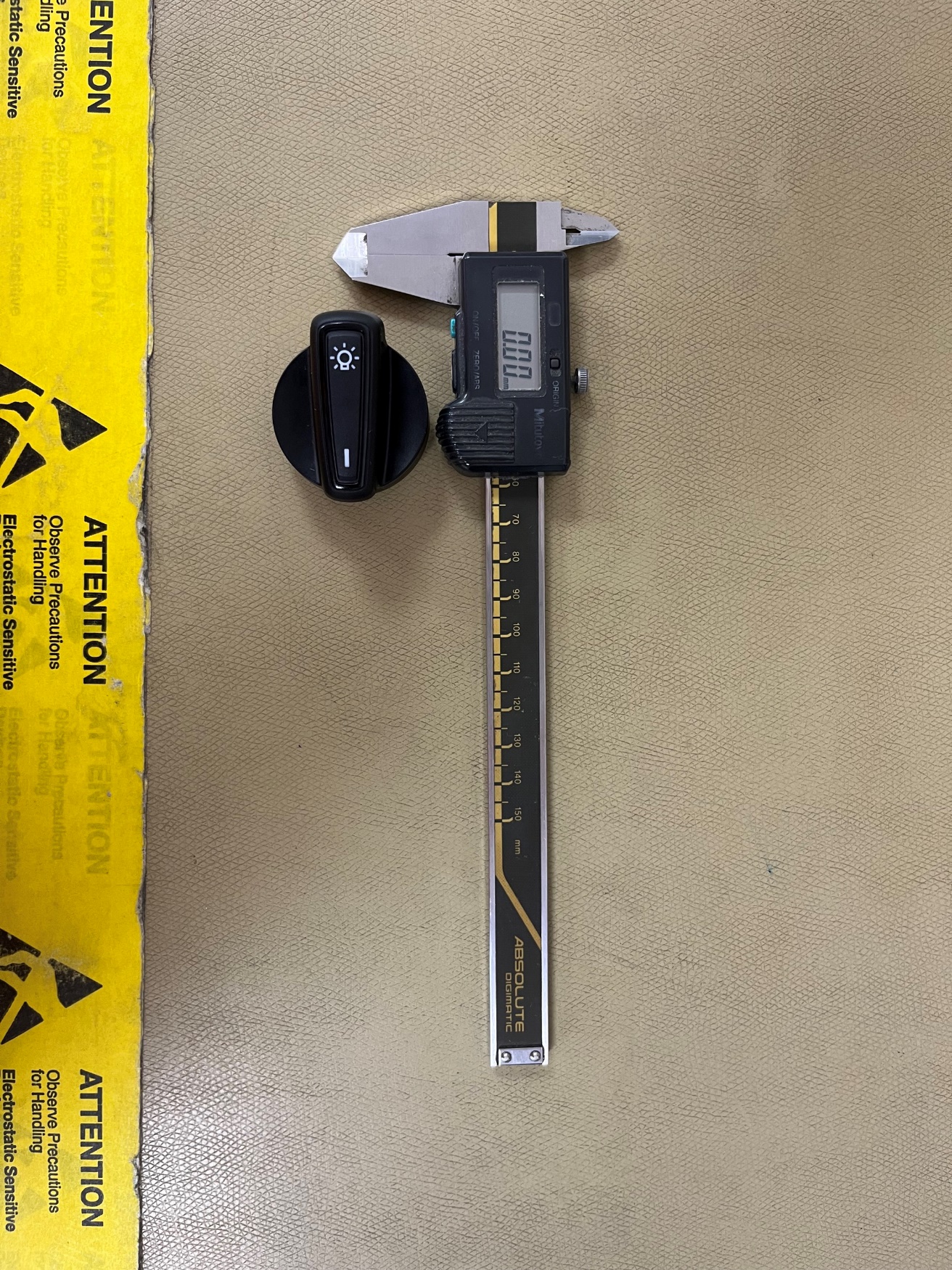 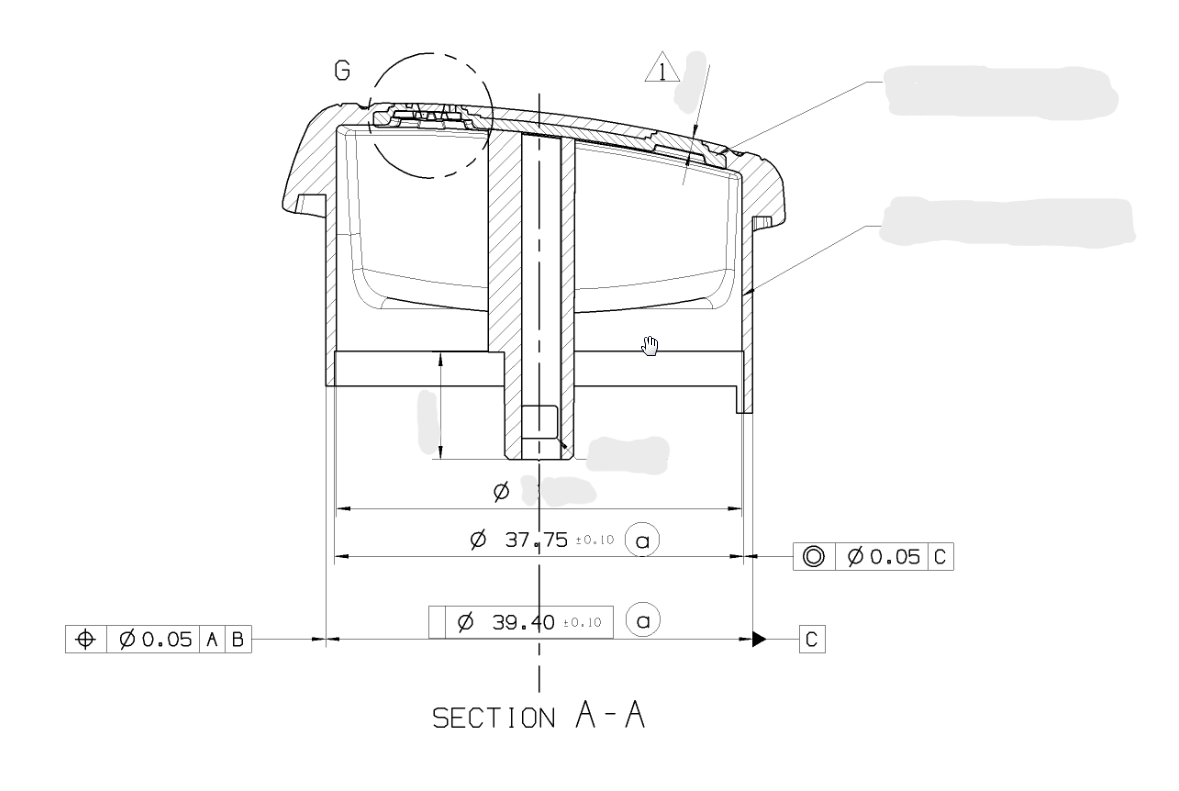 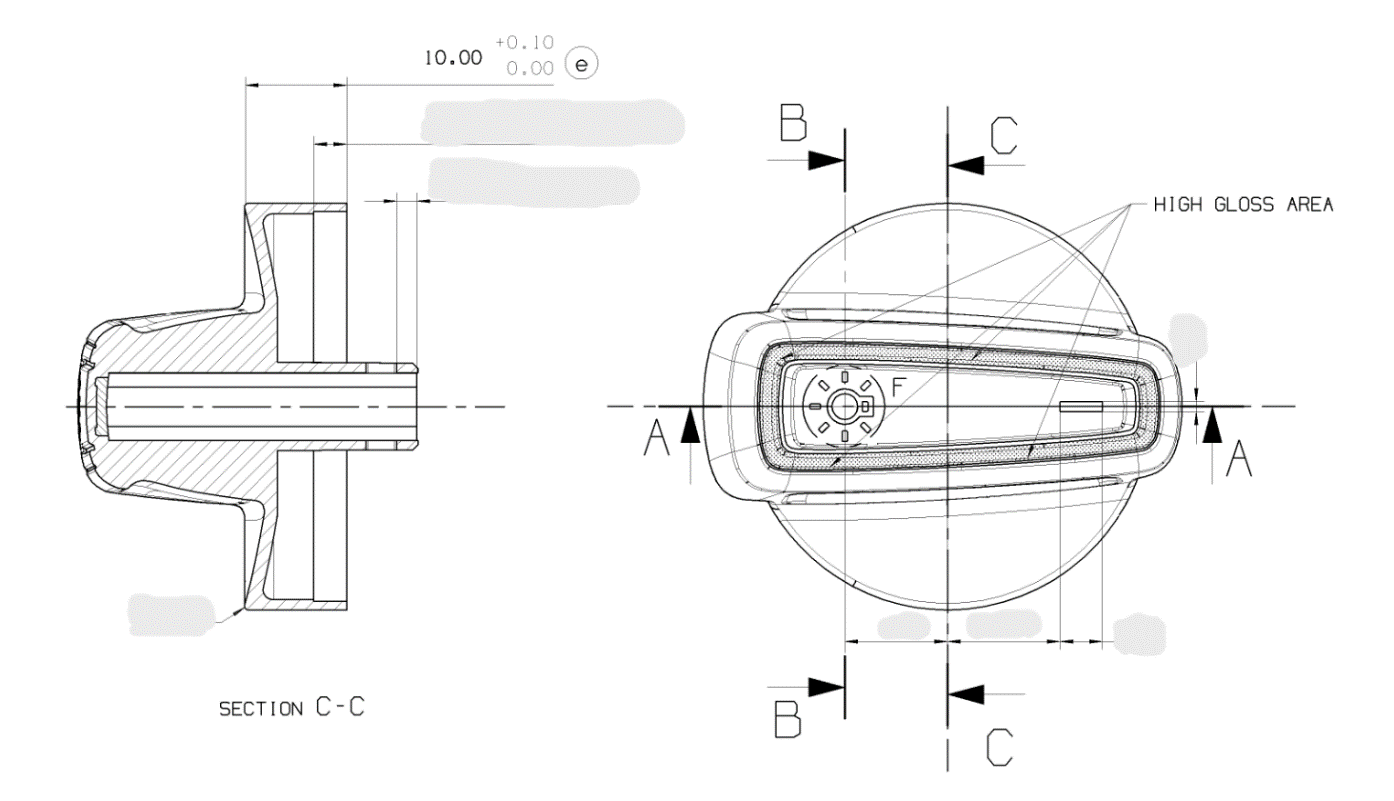 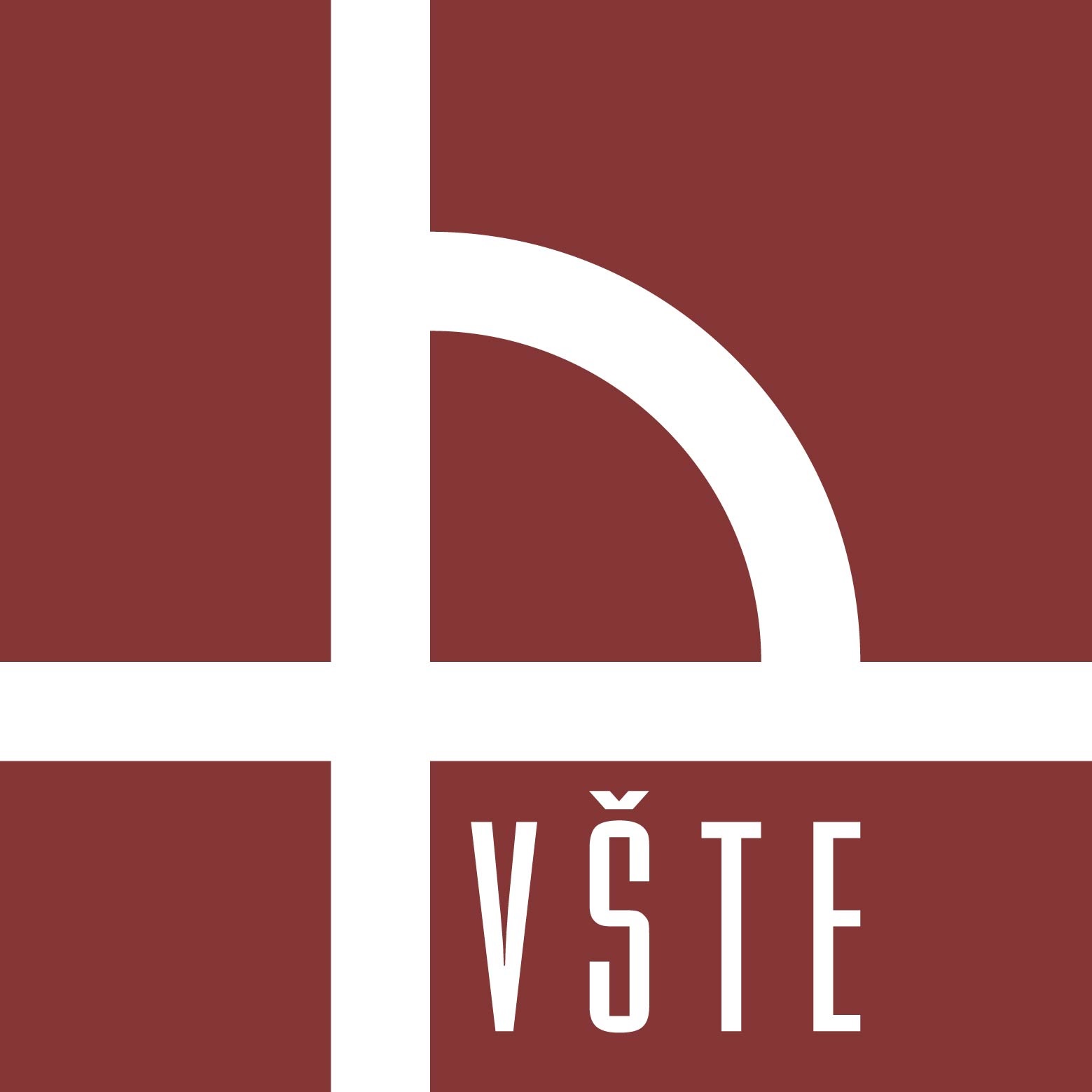 Provedení výstupní kontroly na vybraném spínači_________________________________
EOLT – end of line tester 
DLN – dual launch control
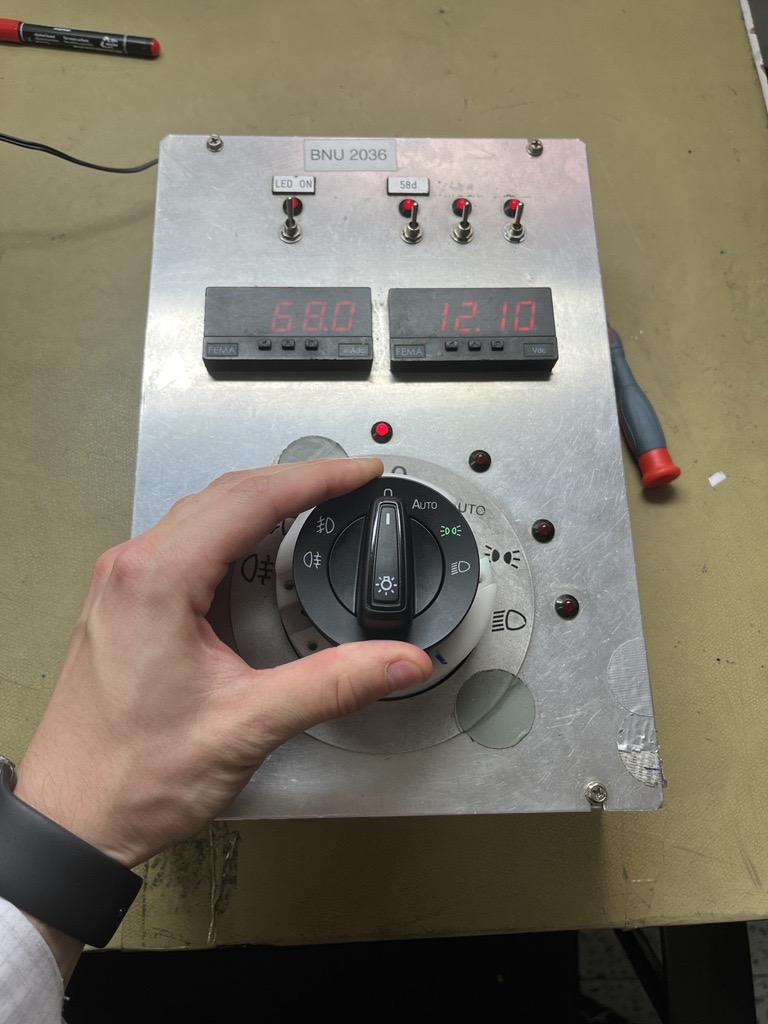 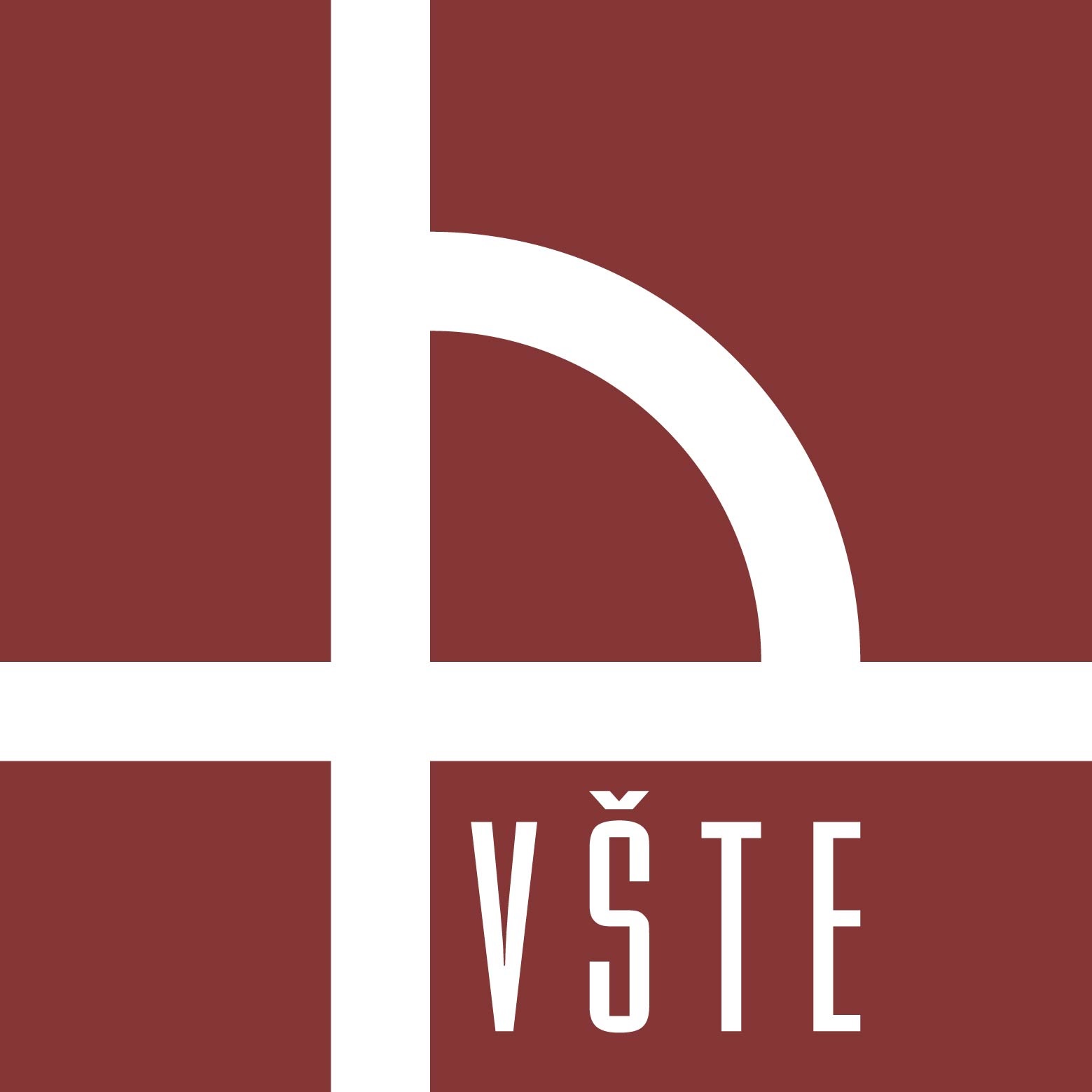 Dosažené výsledky vstupní kontroly________________________________________
Naměřené hodnoty se zapisují do kontrolního plánu
Nález neshodného dílu na VK = zastavení materiálu
Nastává proces pro zjištění neshody/problému (reklamační řízení)
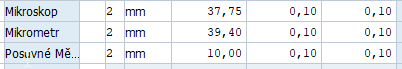 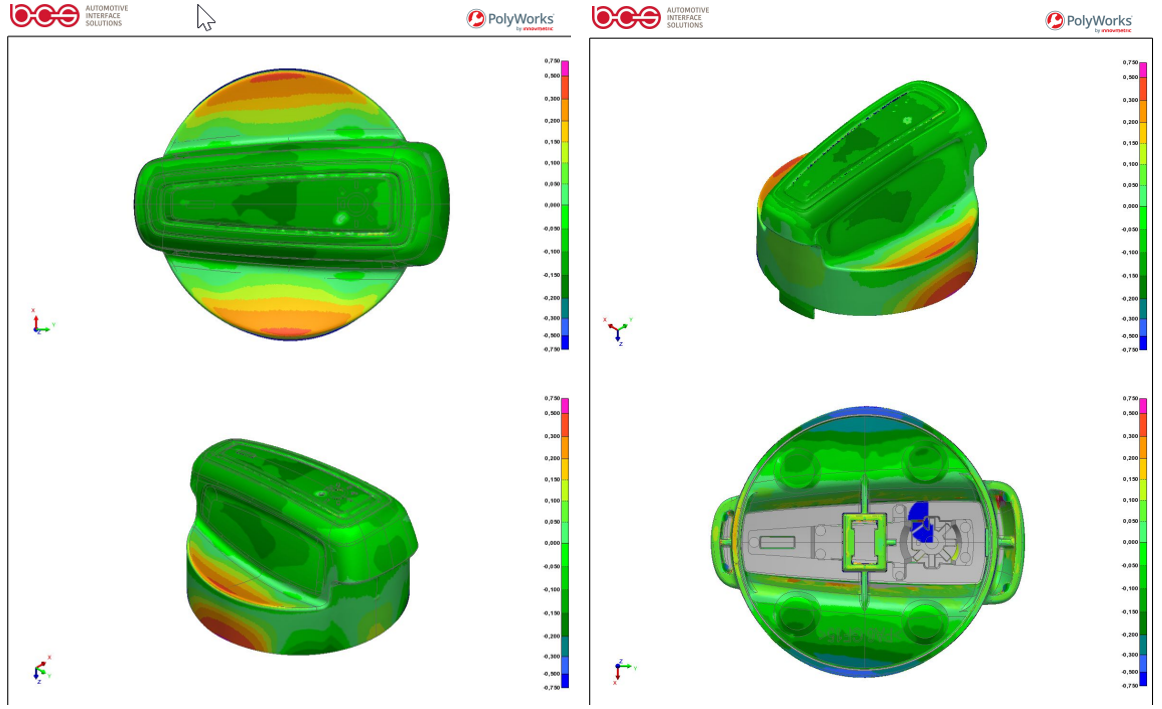 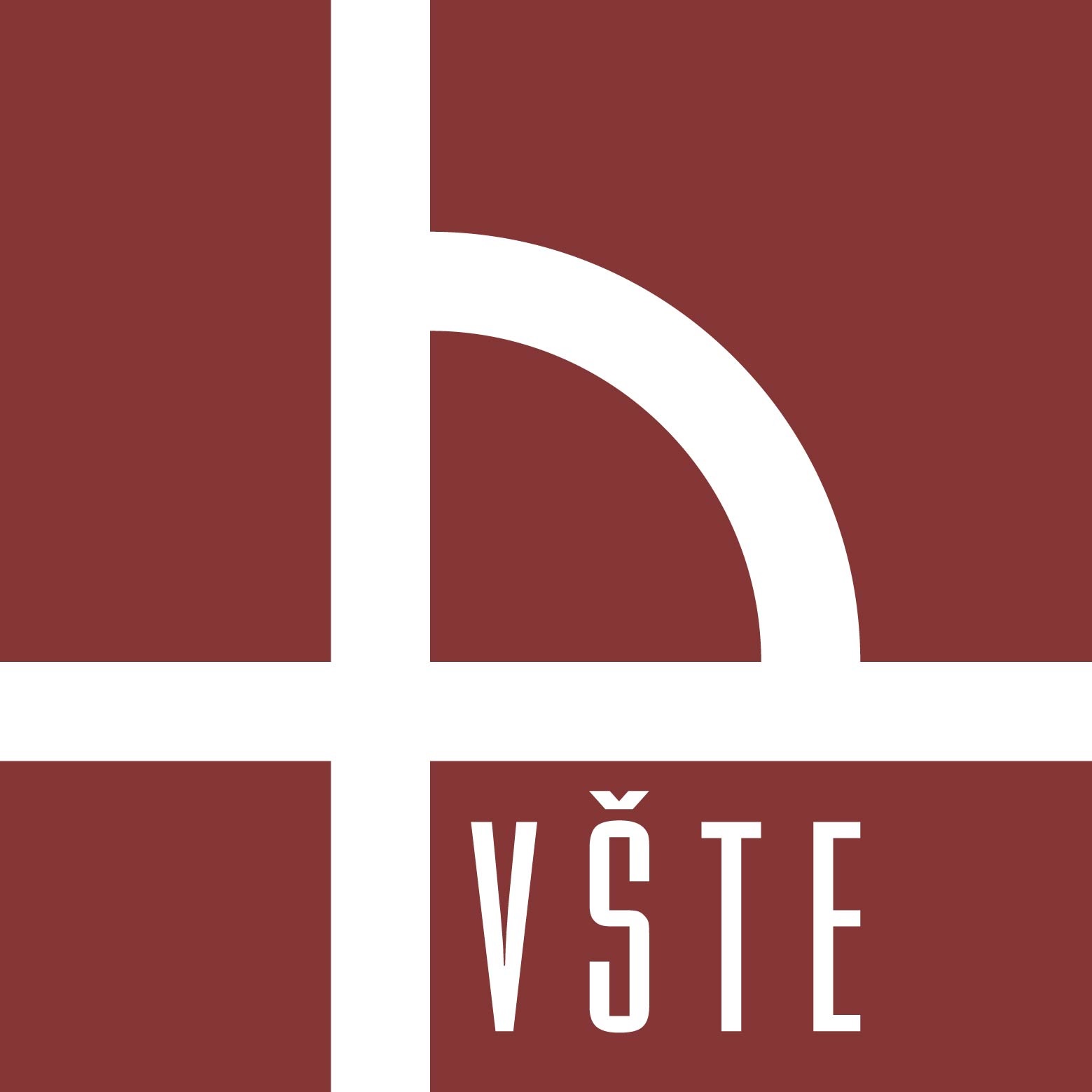 Doplňující otázky_____________________________________
Otázky od oponenta práce:
Co to znamená metoda FMEA?

Otázky od vedoucího práce:
Žádné otázky nebyly položeny.
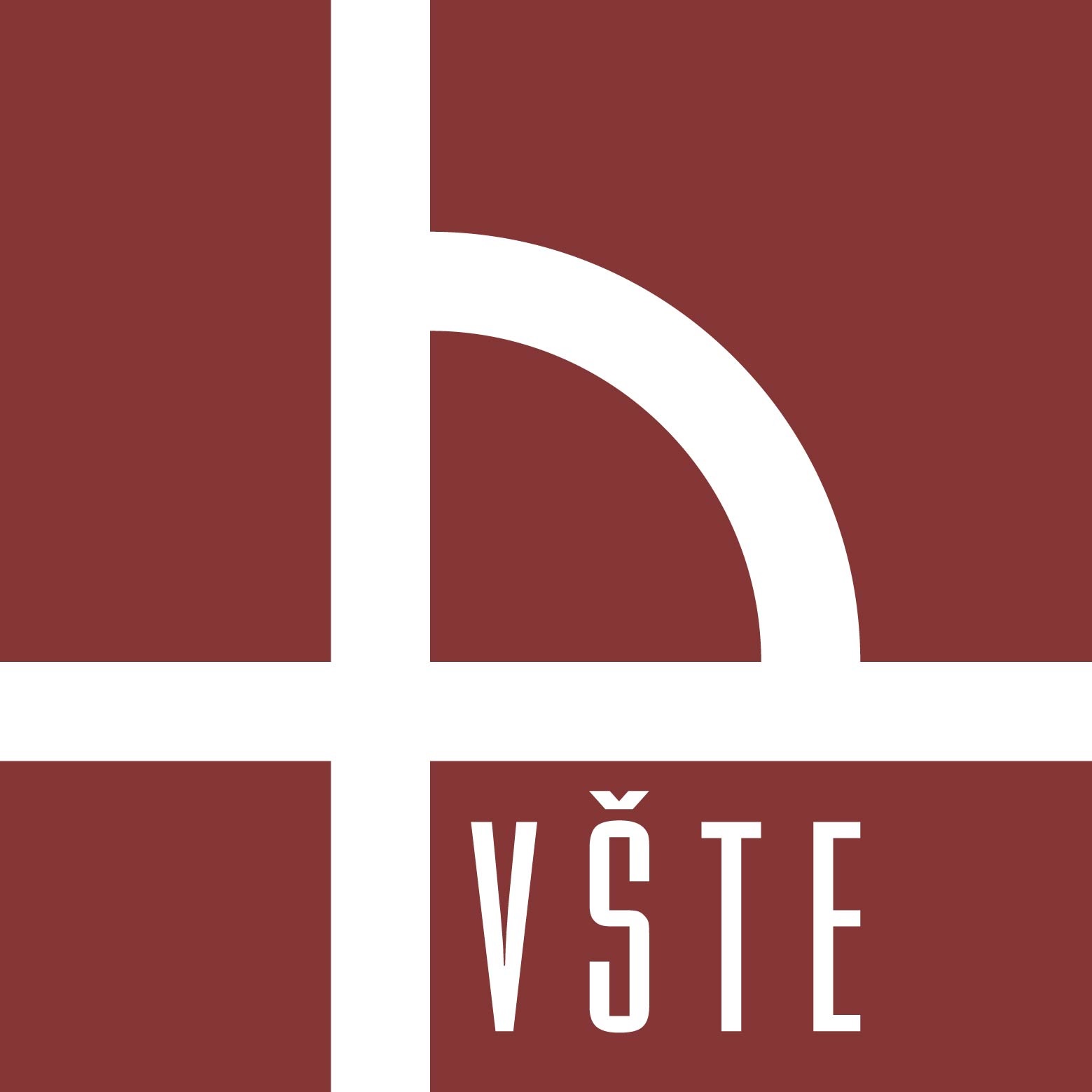 Děkuji za pozornost.